Copyrightx
GaylordCase Study 251
William Fisher
March 2024
Licensed under terms available at https://ipxcourses.org
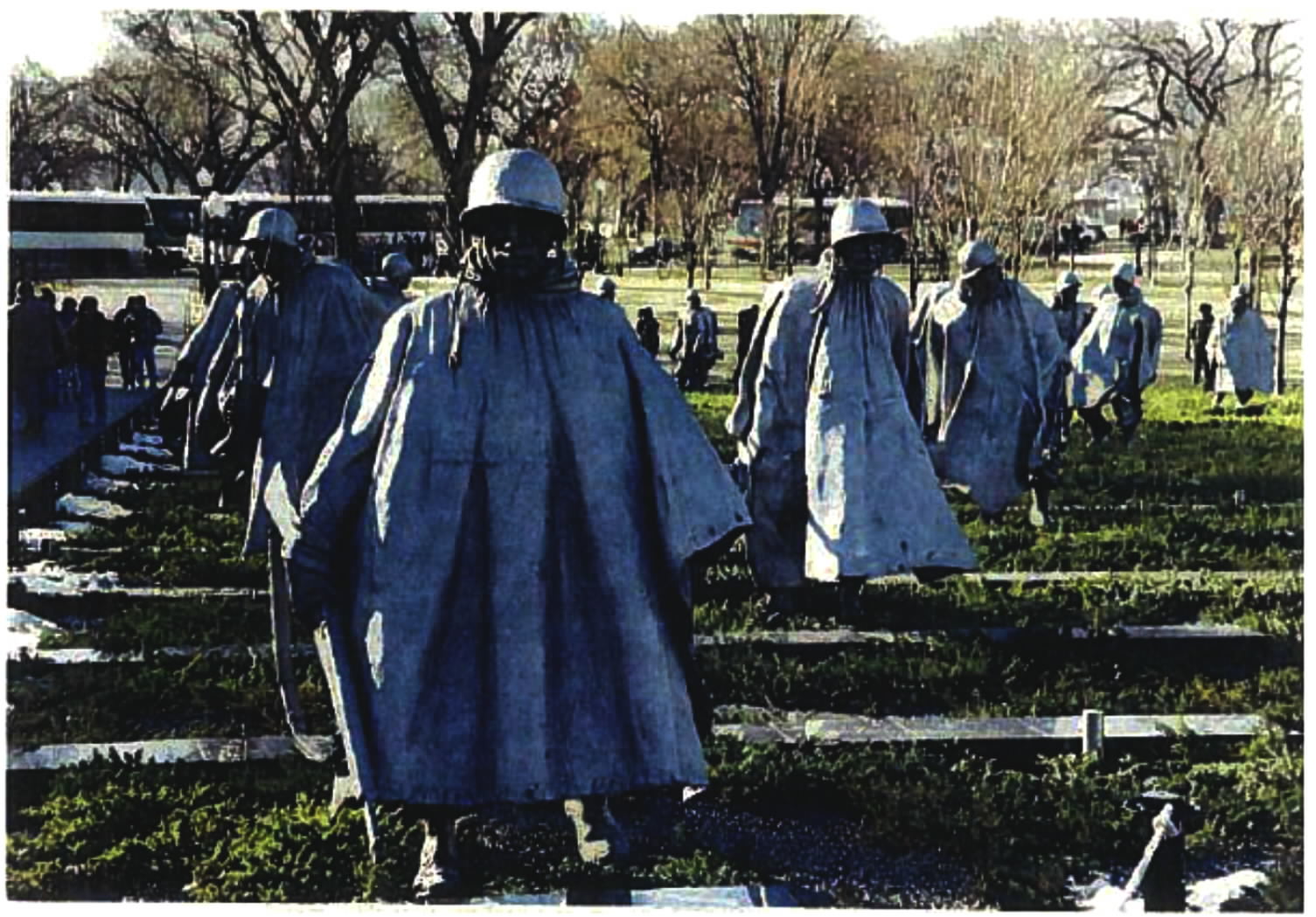 April 16, 2024
© 2008, William Fisher.  This work is licensed under the Creative Commons Attribution-NonCommercial-ShareAlike 2.5 License.
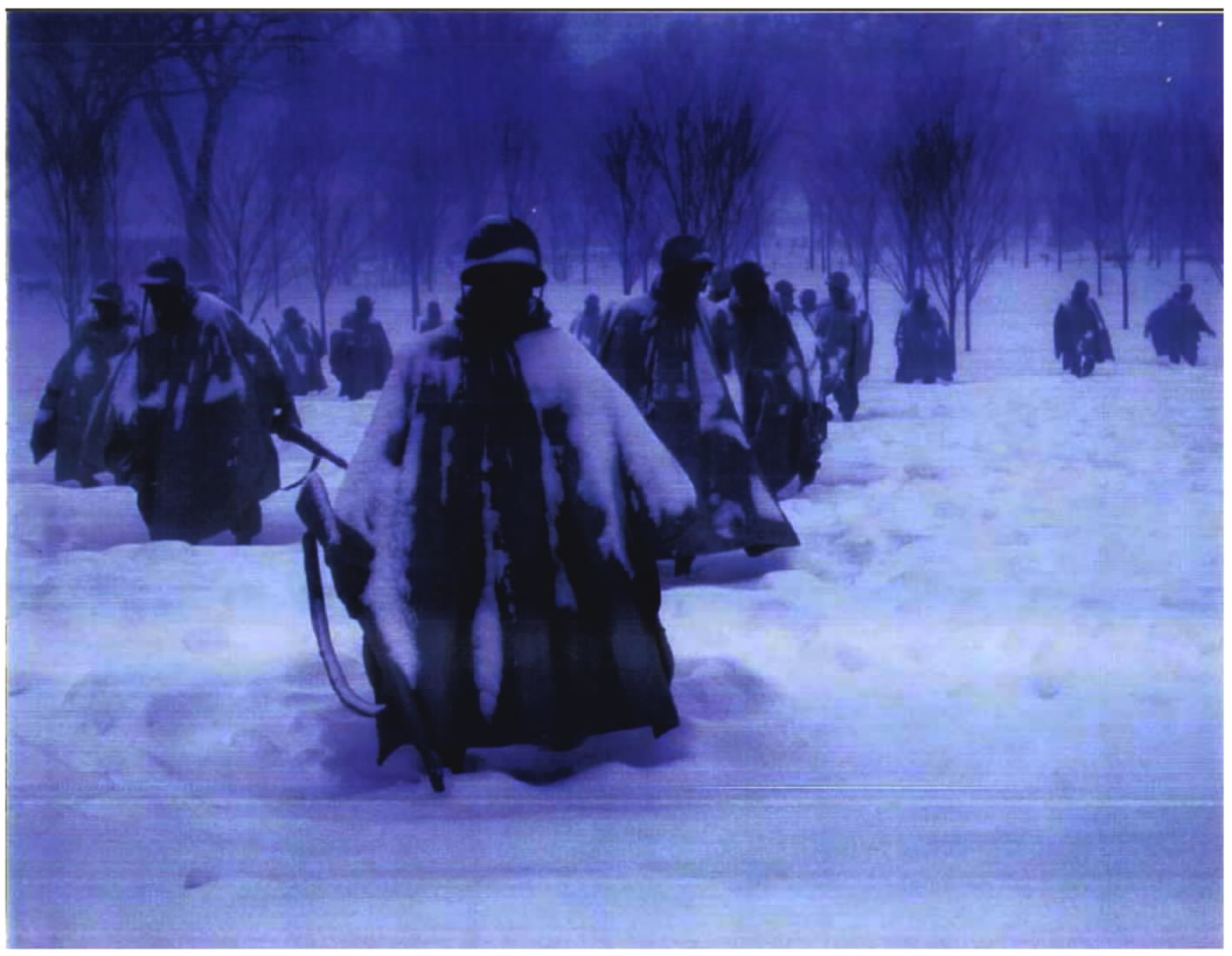 April 16, 2024
© 2008, William Fisher.  This work is licensed under the Creative Commons Attribution-NonCommercial-ShareAlike 2.5 License.
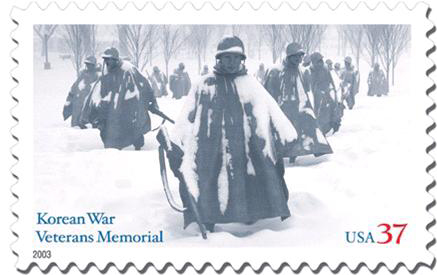 April 16, 2024
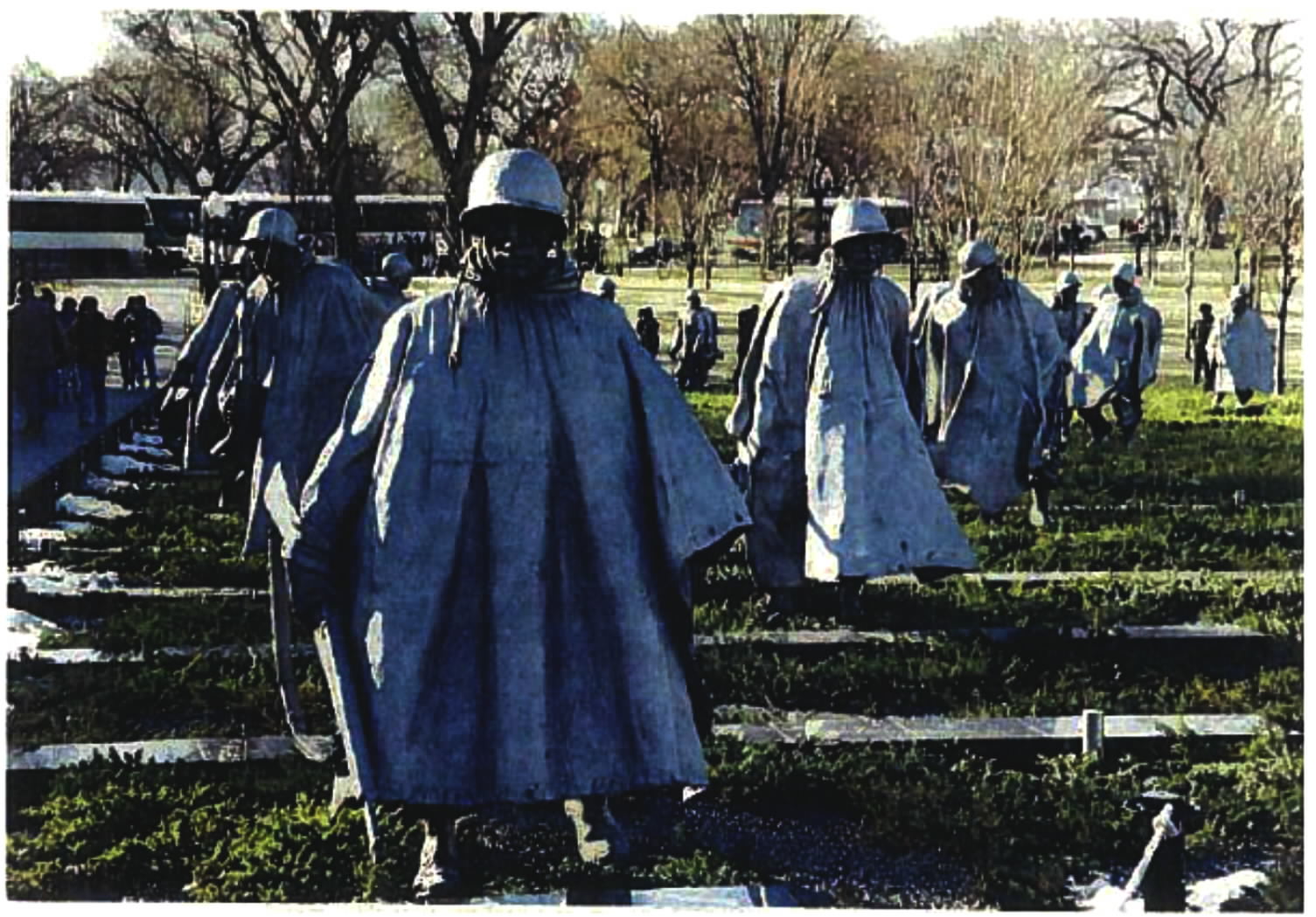 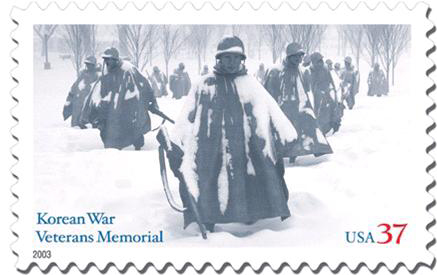 April 16, 2024
Gaylord
π
Result: